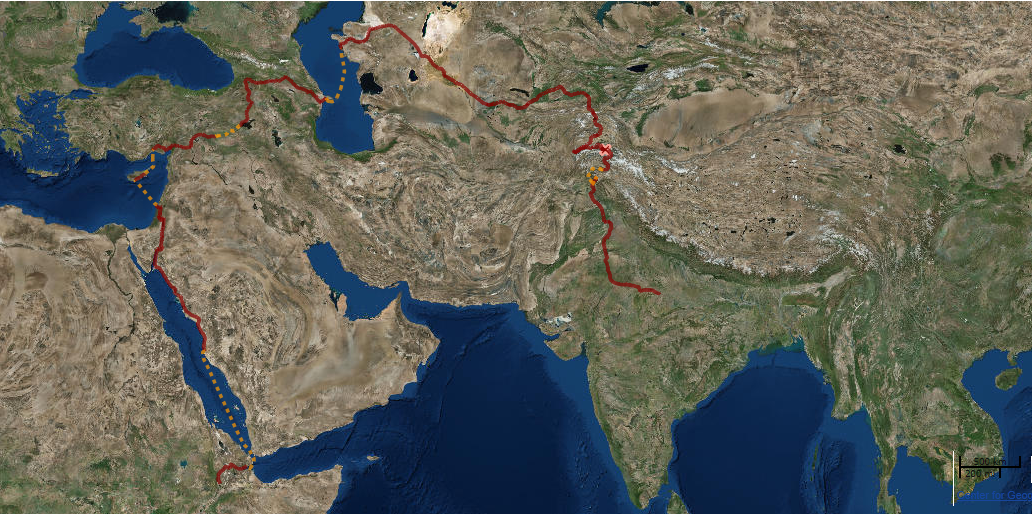 Using Cartography to Understand Human Migration
A presentation and mapping activity for the
Mumbai Harvard Club
by Jeff Blossom of the Center for Geographic Analysis, Harvard University
November 12, 2018
6:15-7:00pm: Registration and Networking
7:00-7:20pm: Introduction
7:20-7:40pm: Presentation and walkthrough of maps
7:40-7:50pm: ‘Where do you want to go?’ an interactive mapping exercise
7:50-8:10pm: Tutorial on customized maps
8:10-8:30pm: Questions/Answers/Conclusion
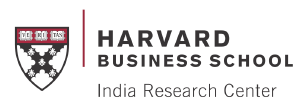 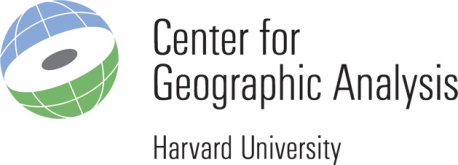 Me - Jeff Blossom
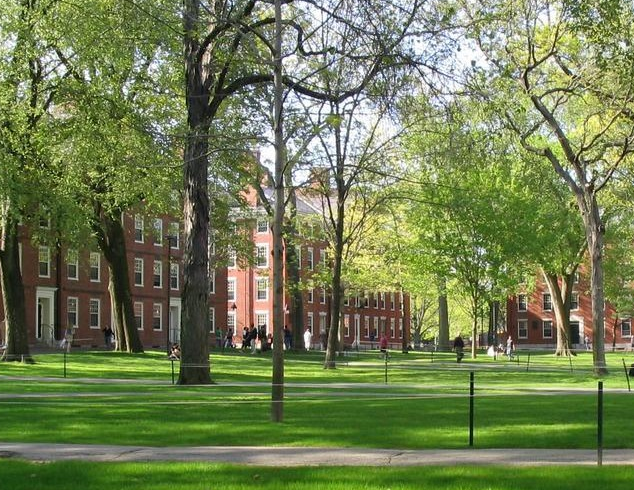 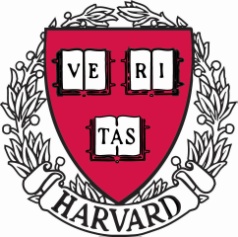 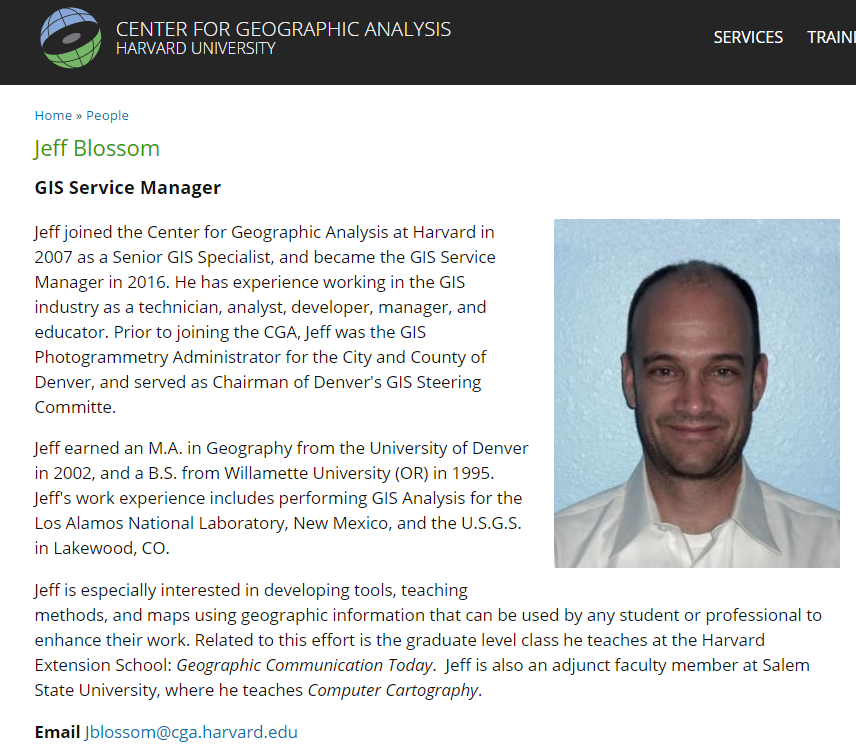 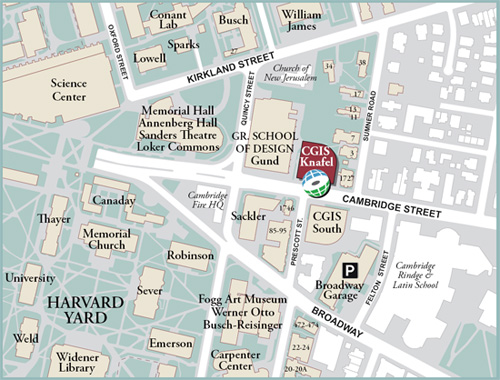 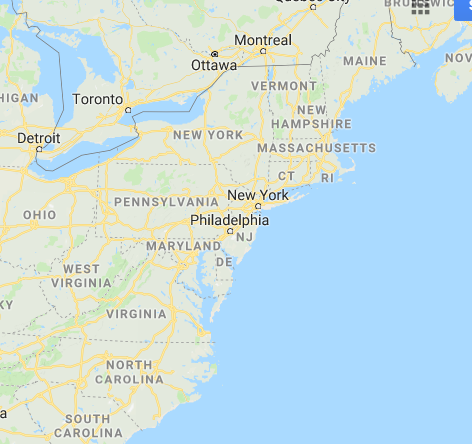 Work at the Harvard Center for Geographic Analysis in Cambridge, Massachusetts, helping professors and students make mapsand analyze geographic data.
 
Geographer
Geographic Information Specialist
Cartographer
Harvard University, Cambridge, Massachusetts
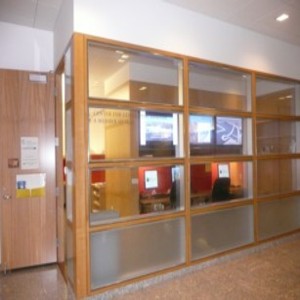 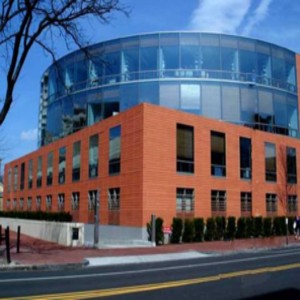 “Supporting research and education that relies on geographic information”
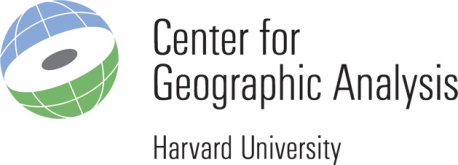 My building                               My office
Some maps made for the Harvard Business School and India Research Center….
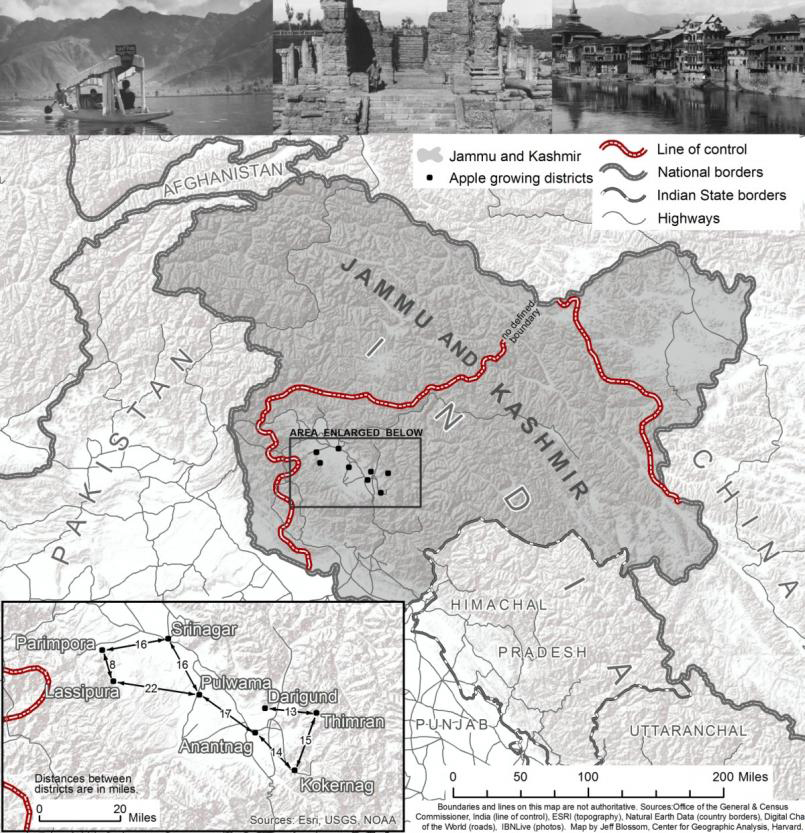 Business case: Harshna Natural Apples for Anjali Raina, 2015
A map of Kashmir showing the line of control, national boundaries, topography, roads, and apple growing districts was created, along with pictures of the people and natural landscape of Kashmir.
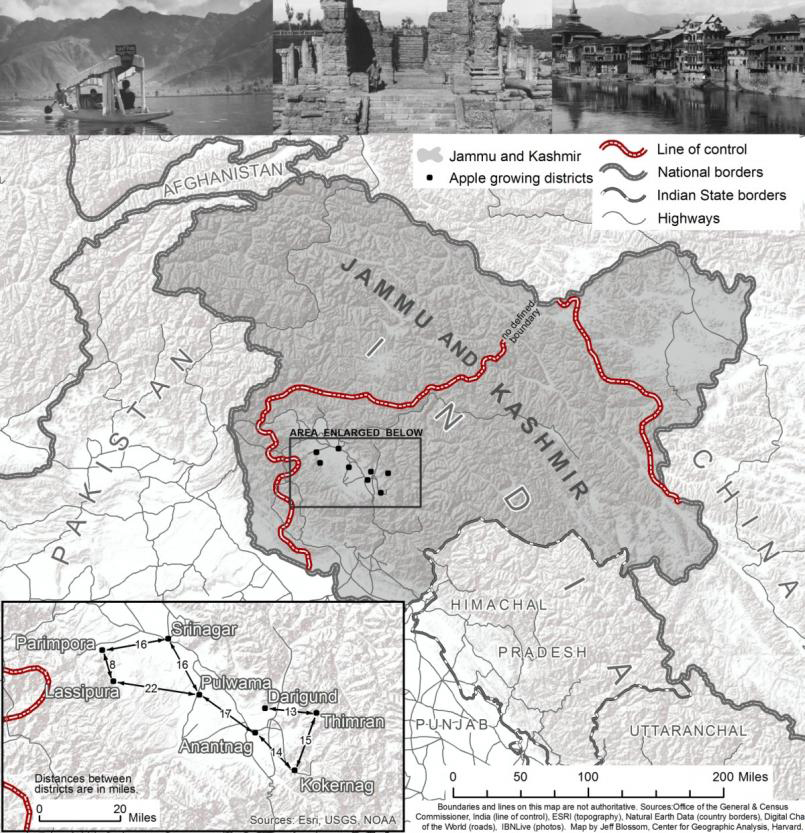 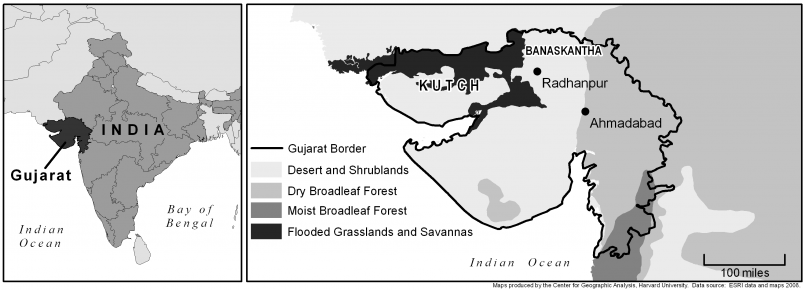 Business case on agricultural potential in Gujarat province for Kathleen McGinn, 2010
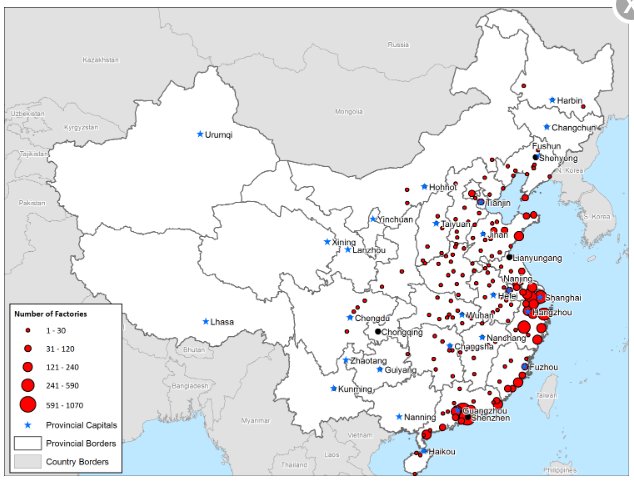 Business case on factories, labor cases, and strikes in China.
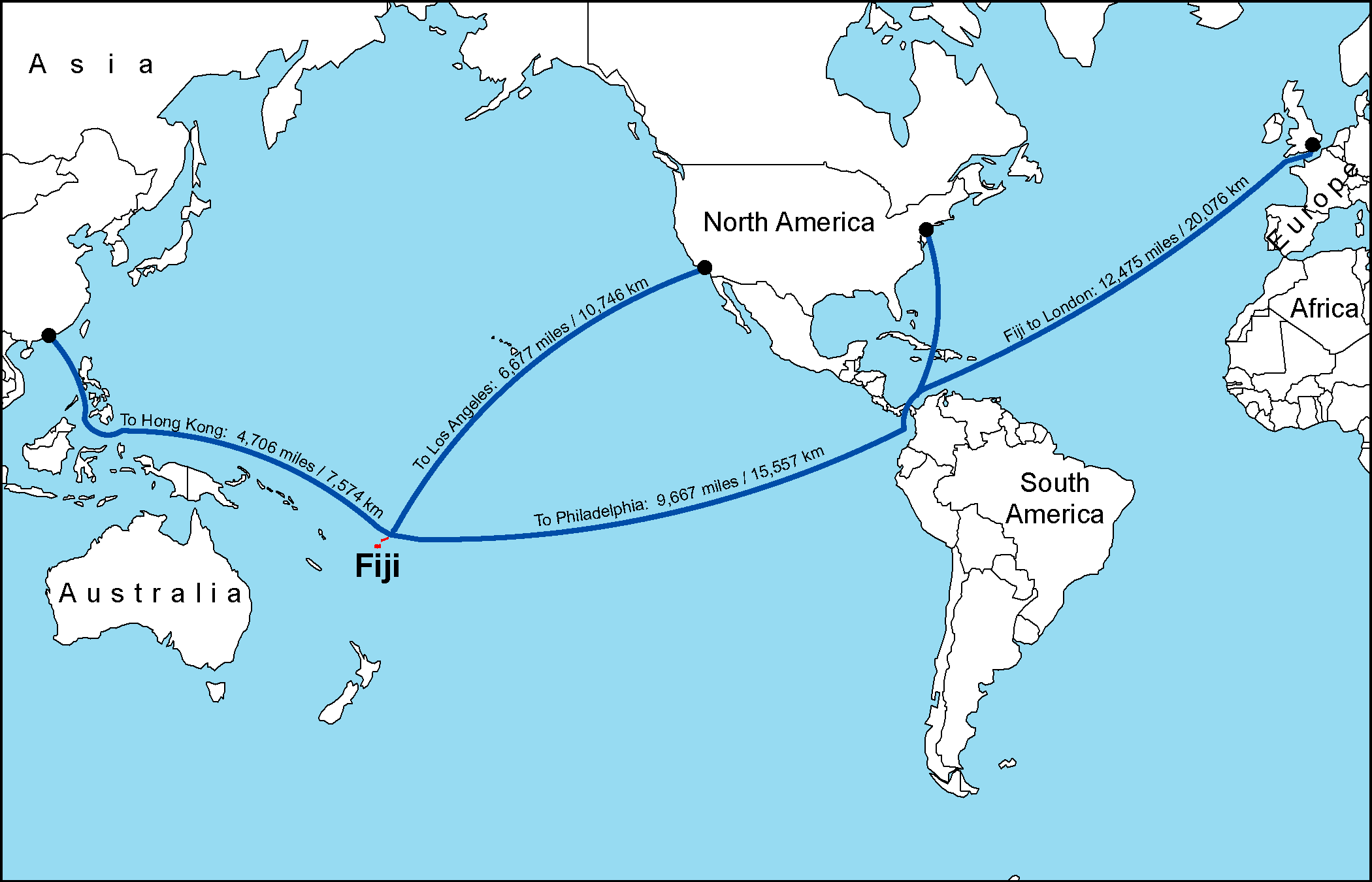 Business case on Fiji Water, for Mike Toffel, 2007.
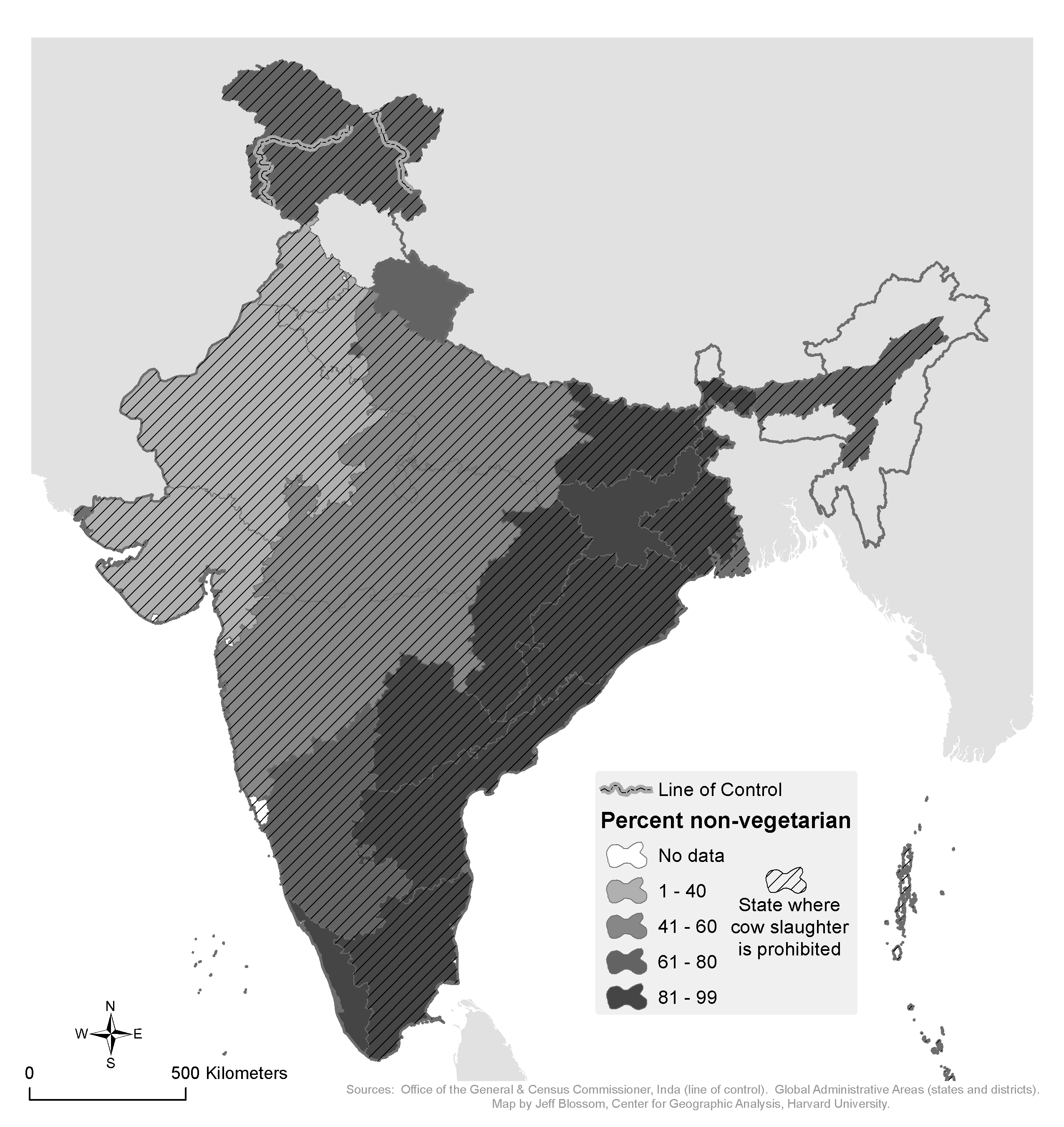 Business case on India's dietary habits and cow slaughter regulations (studying Godrej Agrovet (GAVL) company) for Rachna Chawla, 2015.
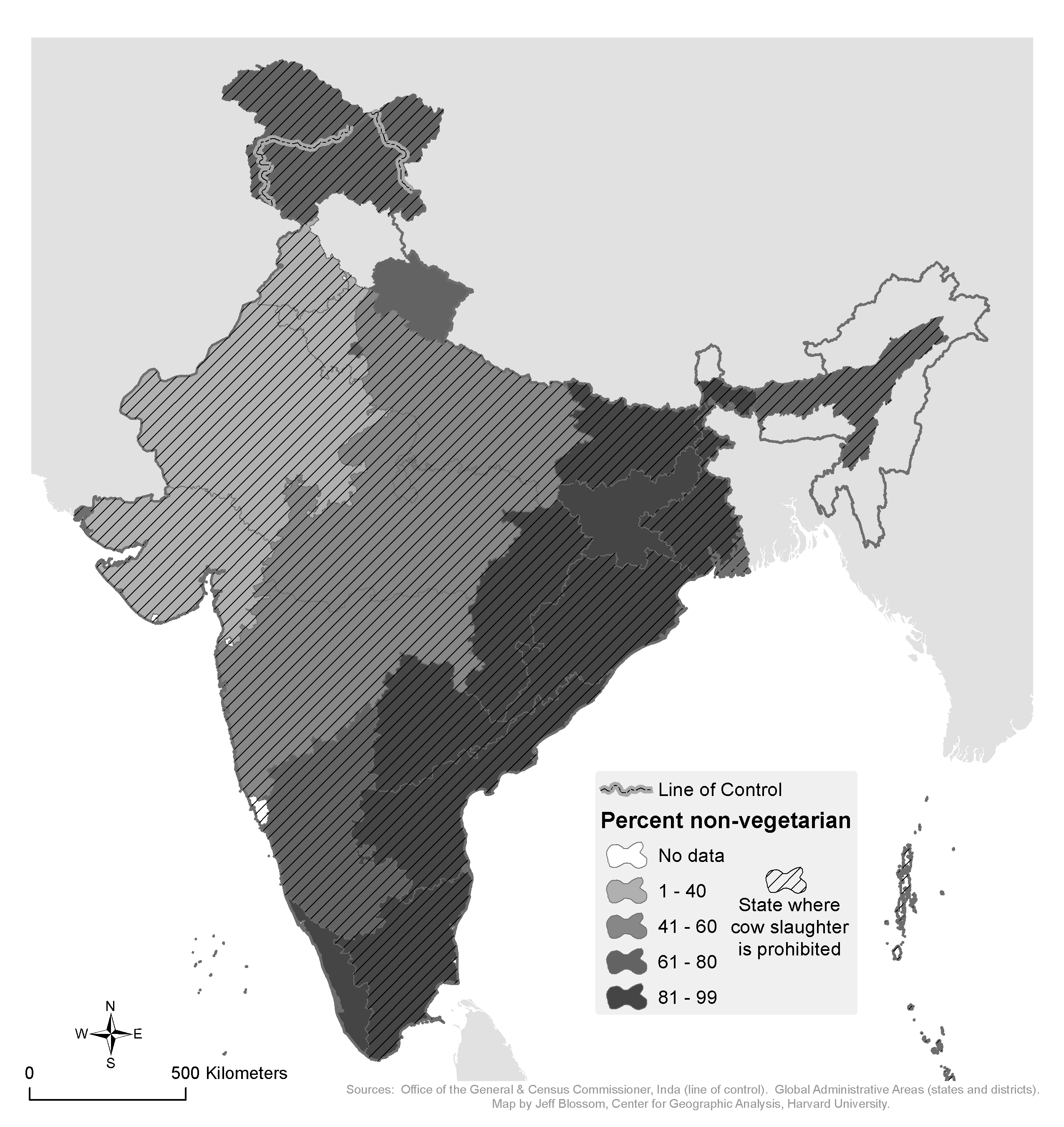 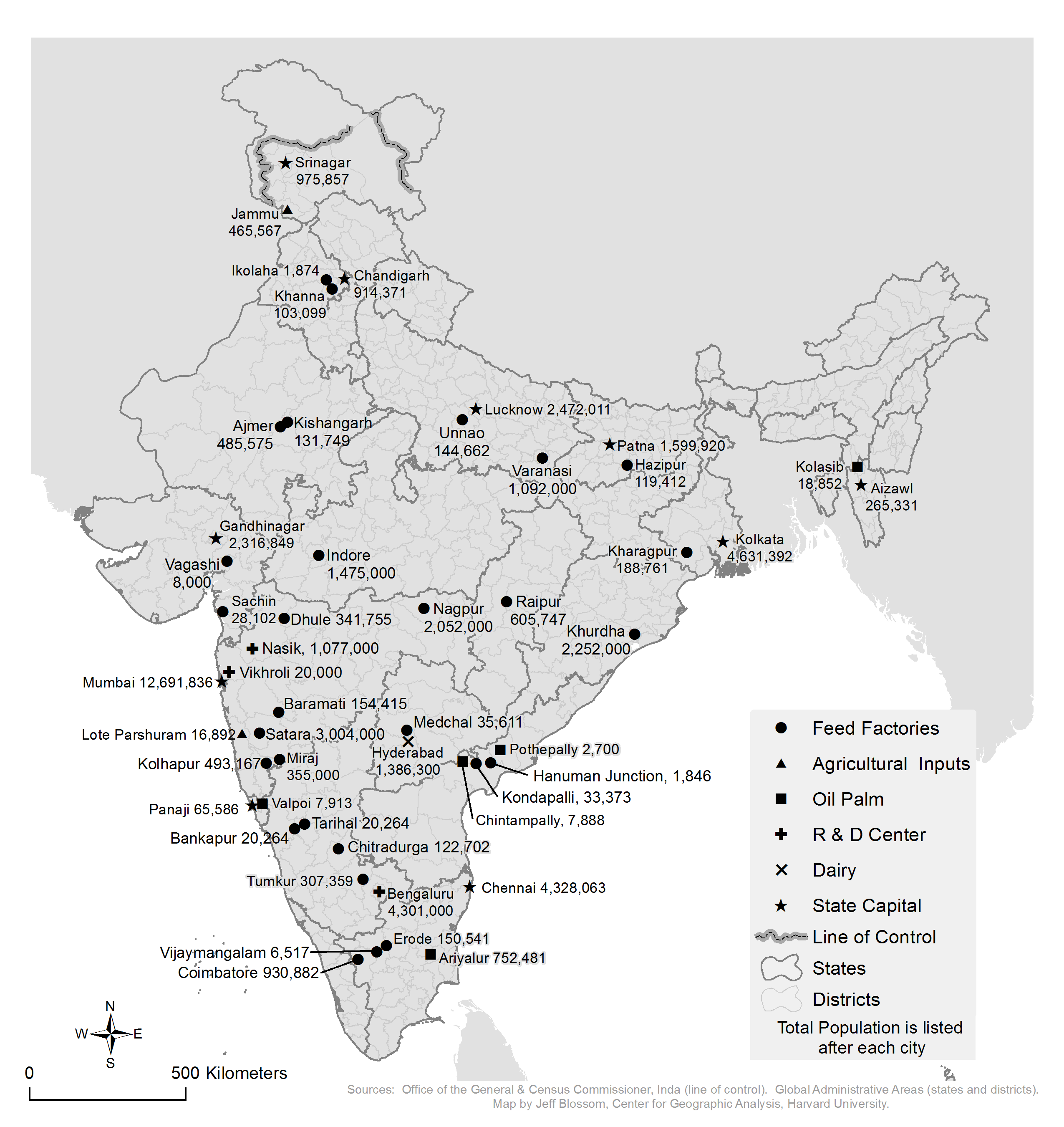 Business case on India's dietary habits and cow slaughter regulations (studying Godrej Agrovet (GAVL) company) for Rachna Chawla, 2015.
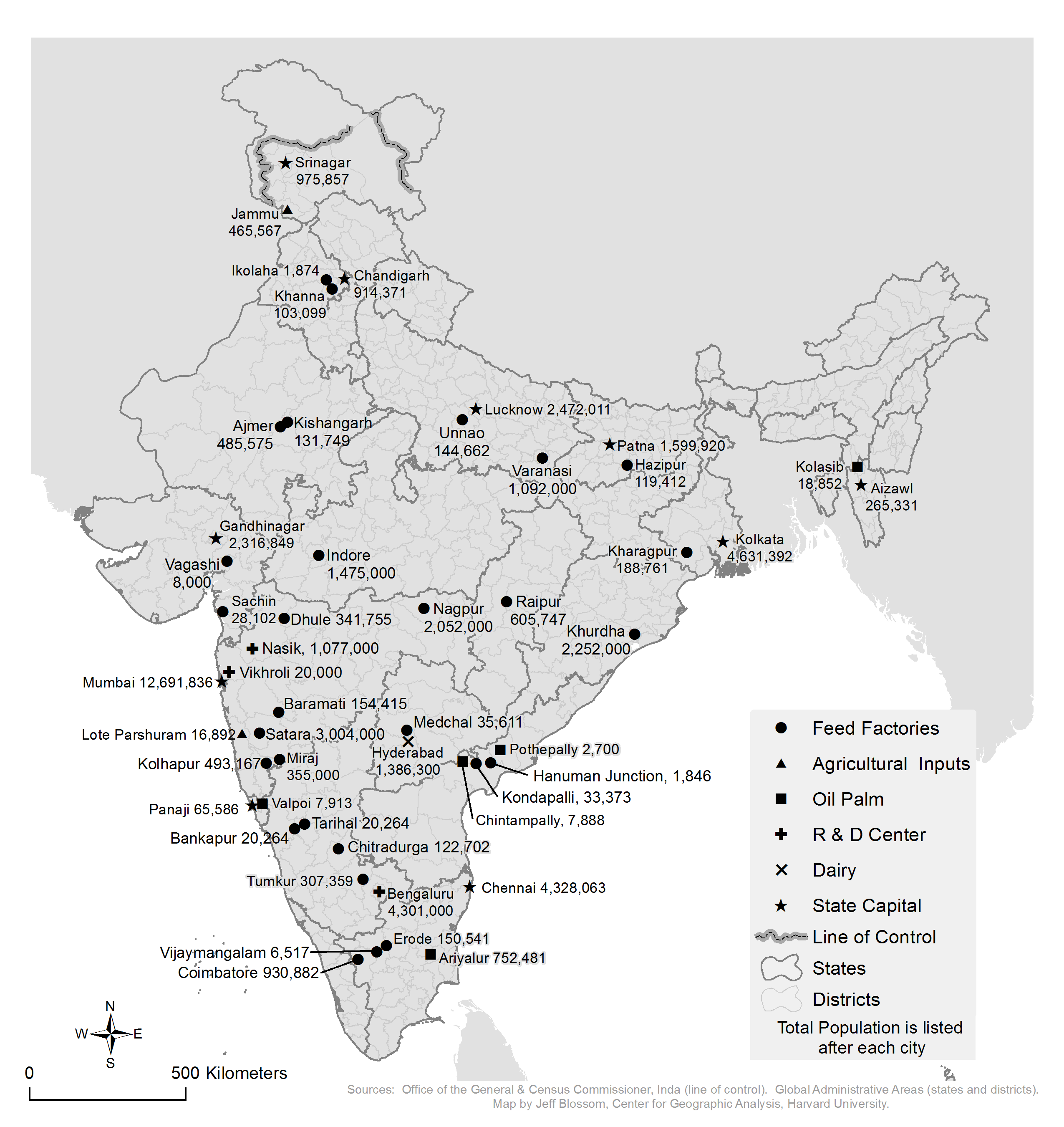 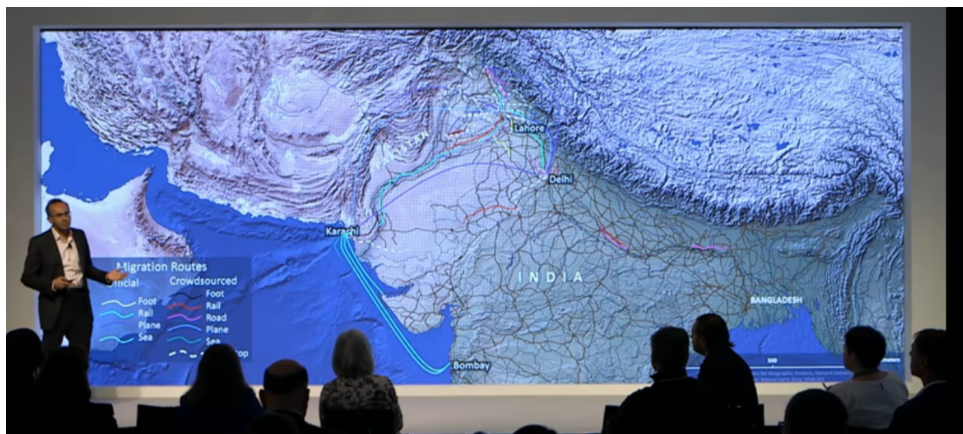 Mapping human migration after the India partition of 1947 for a World Economic Forum talk by Tarun Khanna.Harvard South Asia Institute
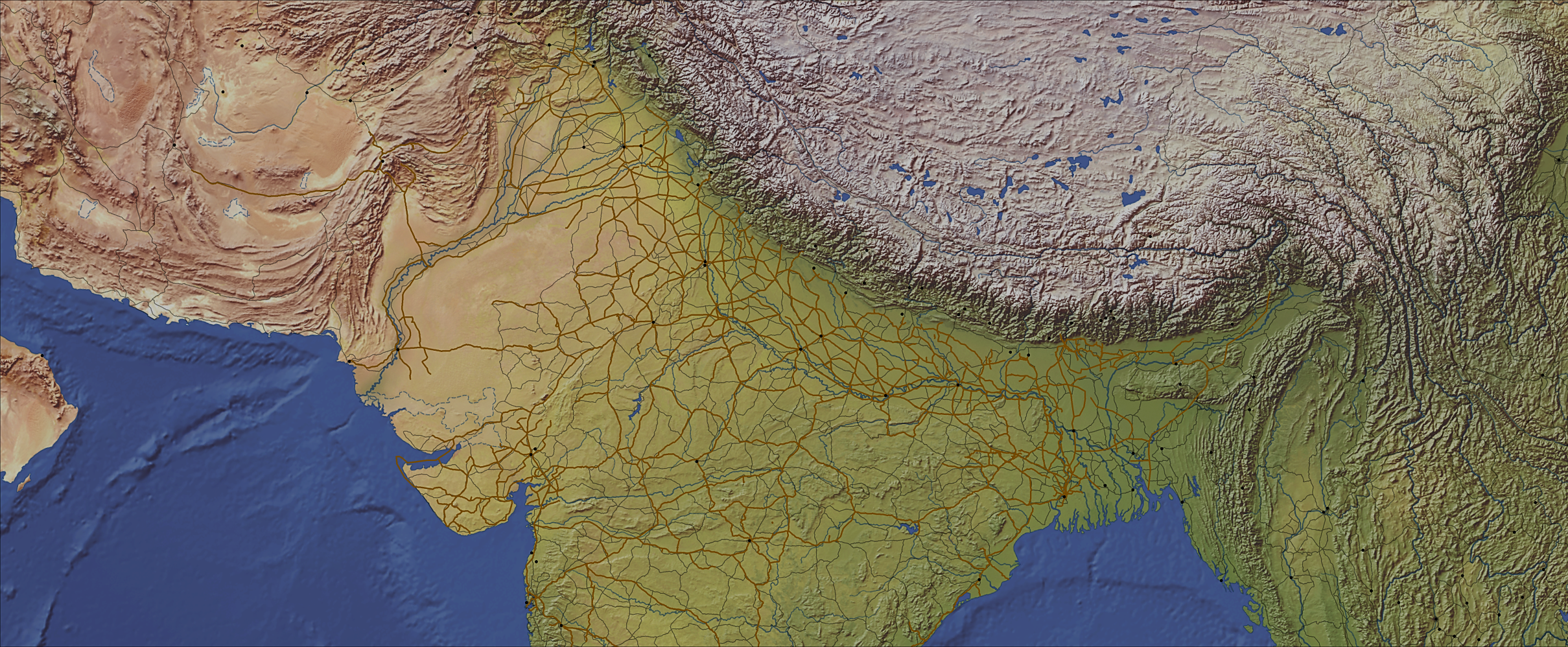 Lahore
Delhi
Karachi
Migration Routes
            Official               Crowdsourced
Foot
Rail
Road
Plane
Sea
Multi-stop
Foot
Rail
Plane
Sea
Bombay
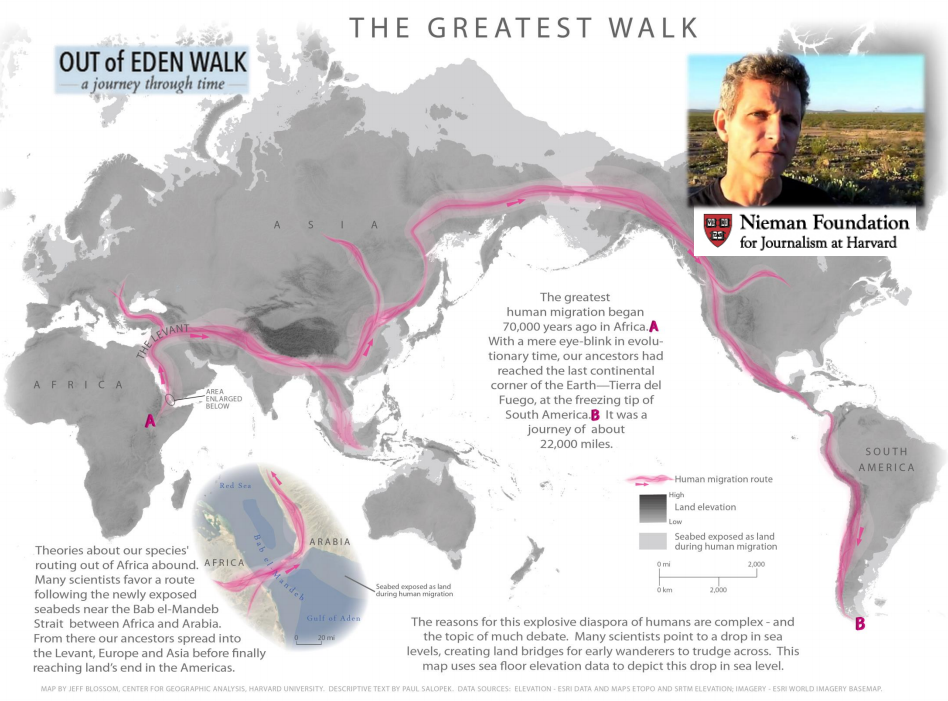 Paul Salopek,
journalist
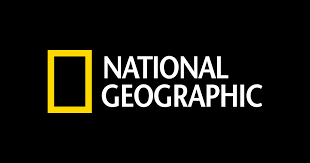 12
[Speaker Notes: Jeff and Paul’s “The Greatest Walk” map]
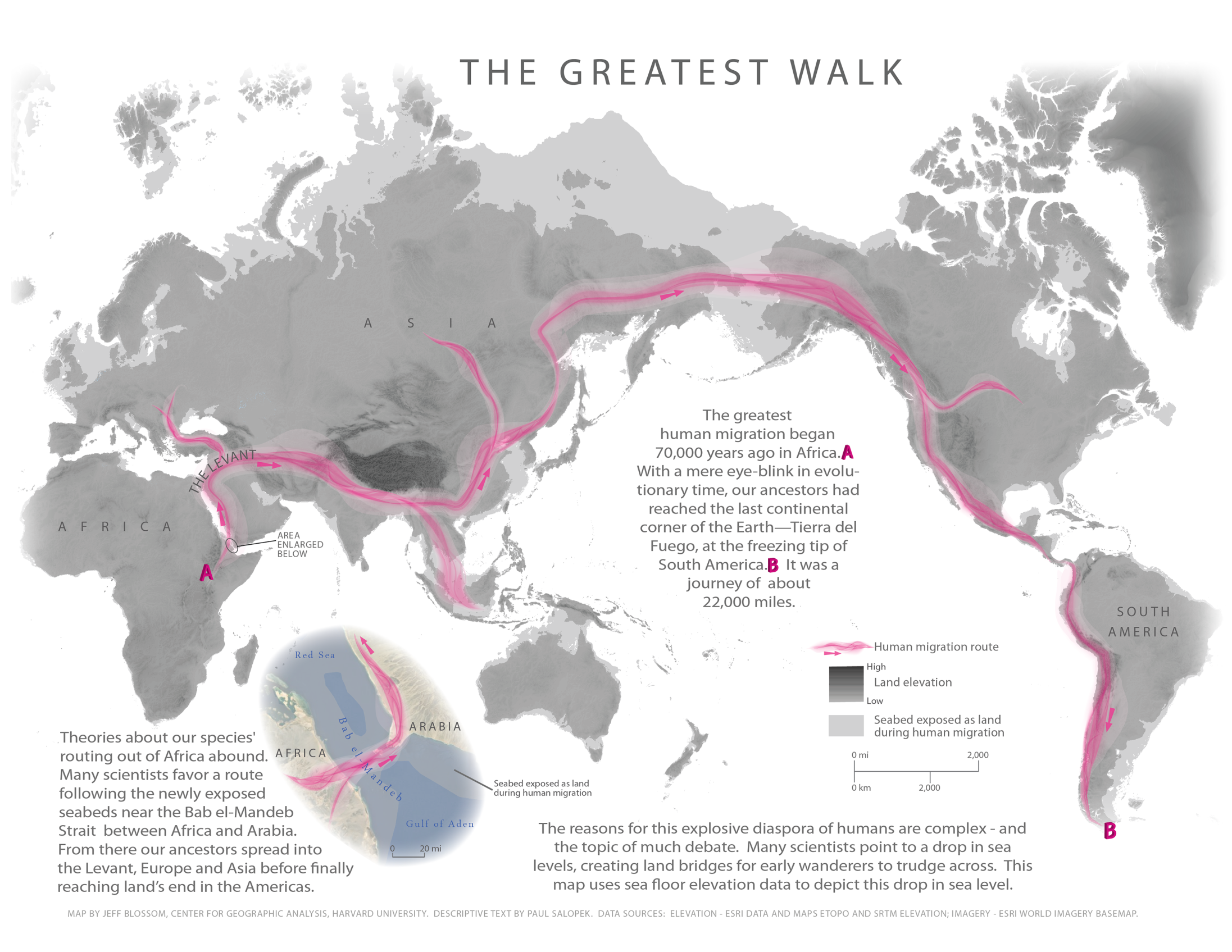 13
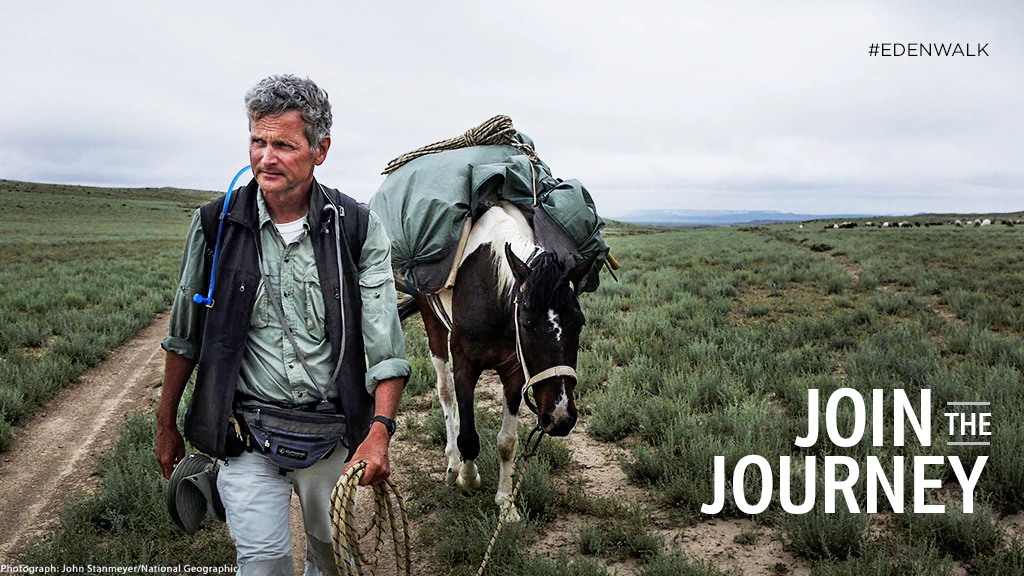 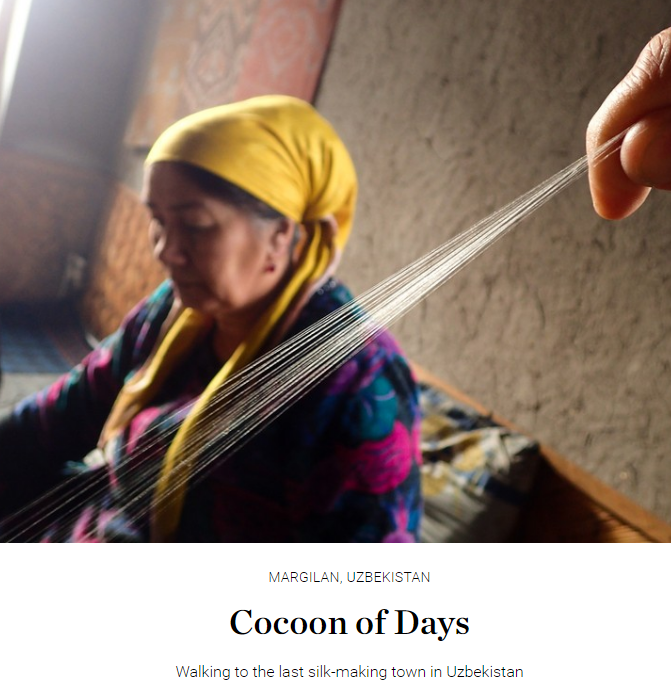 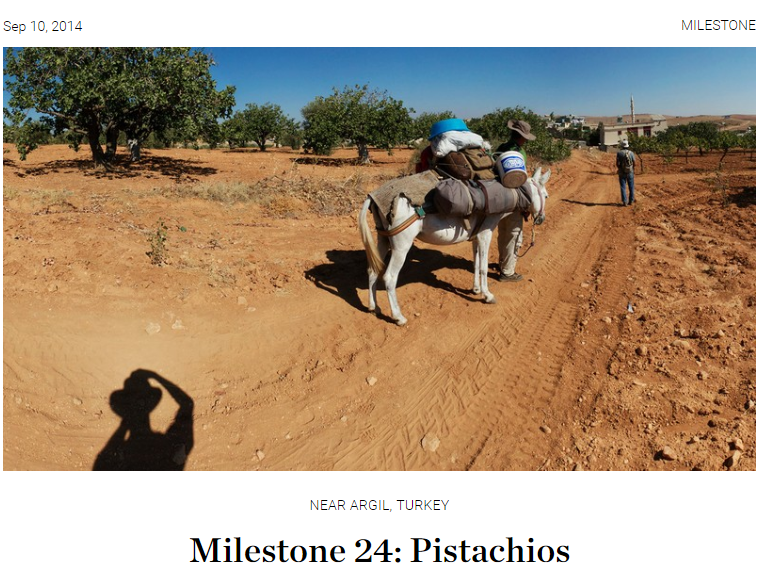 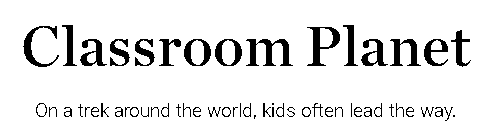 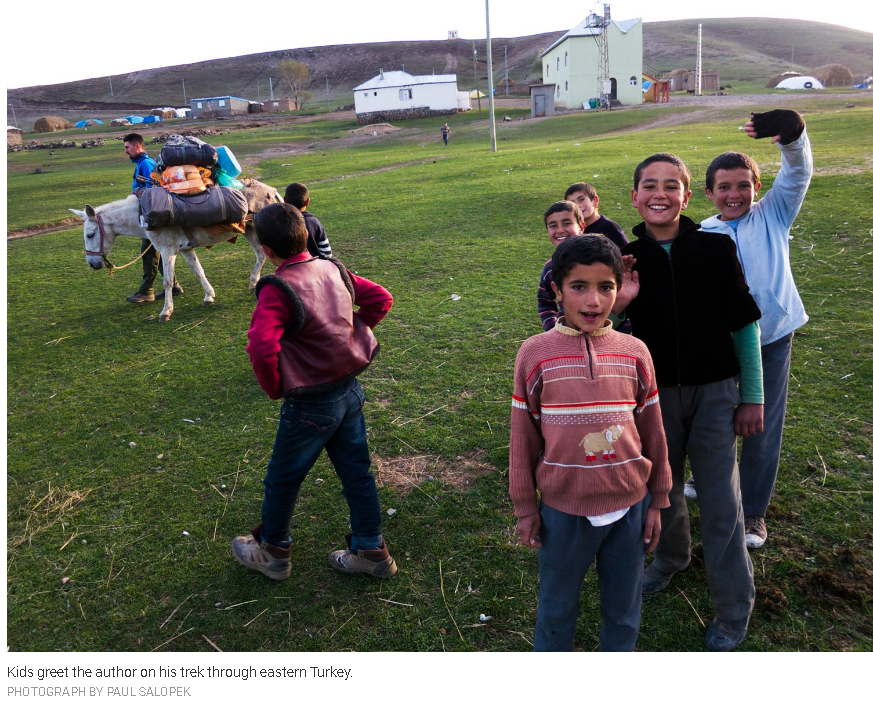 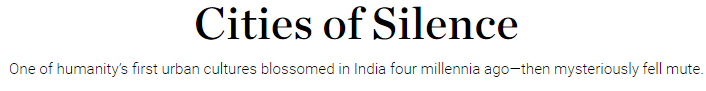 Kalibangan, Rajasthan
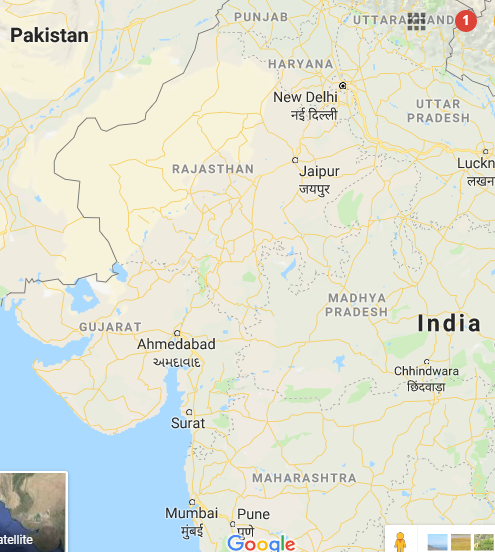 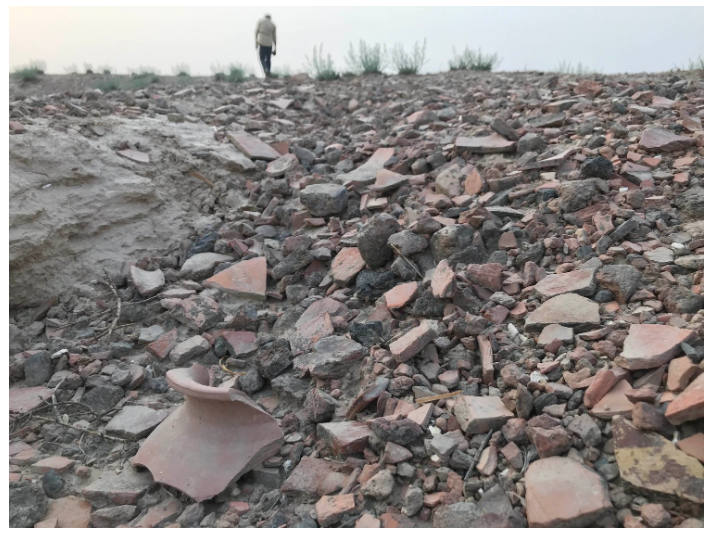 Time to examine the cartographic creation process of this map
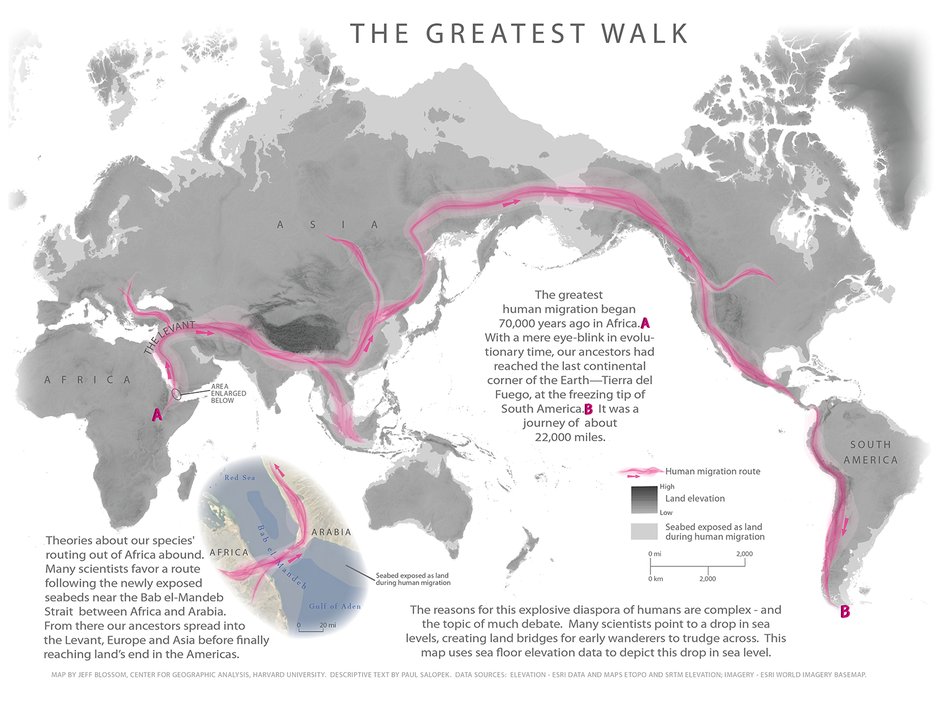 18
[Speaker Notes: http://www.outofedenwalk.com/media/2013/03/the-greatest-walk/]
Shuttle RADAR Topography Mission, year 2000
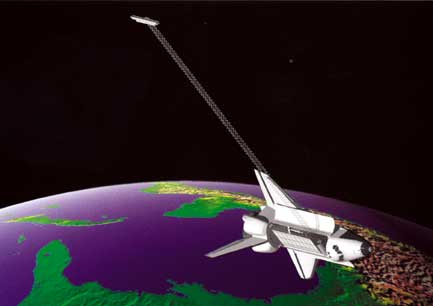 Produced elevation readings worldwide at a spacing of 90 meters
https://upload.wikimedia.org/wikipedia/commons/4/43/Srtm_1.jpg
Bathymetric Chart of the Oceans An international effort, 1903 - 2003
Bathymetry - the study of underwater depth of lake or ocean floors.
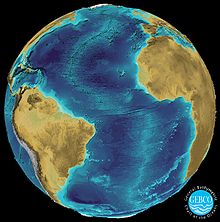 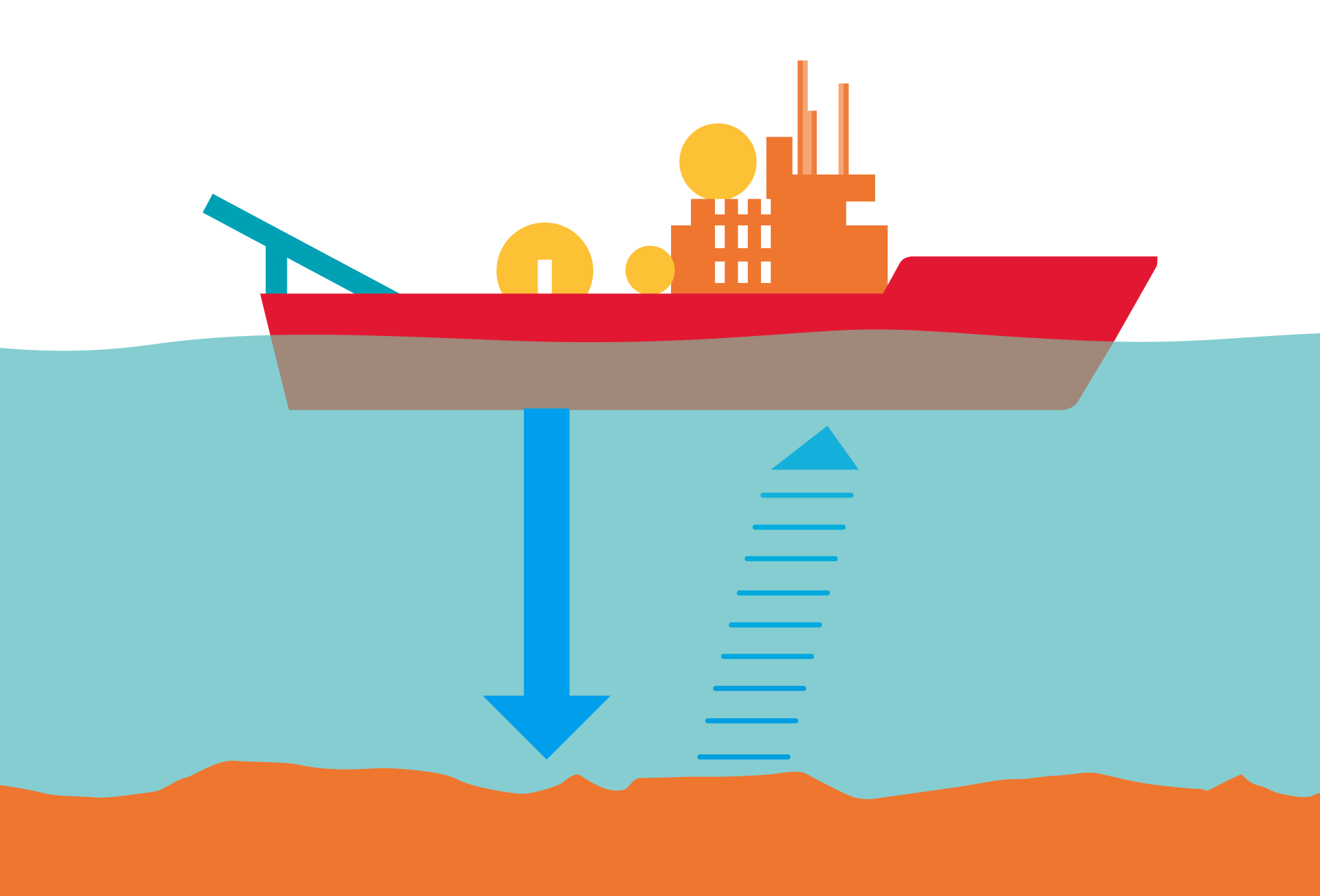 https://res.cloudinary.com/dk-find-out/image/upload/q_80,w_1920,f_auto/Sonar_hbuig2.jpg
https://en.wikipedia.org/wiki/File:Gebco_atlantic.jpg
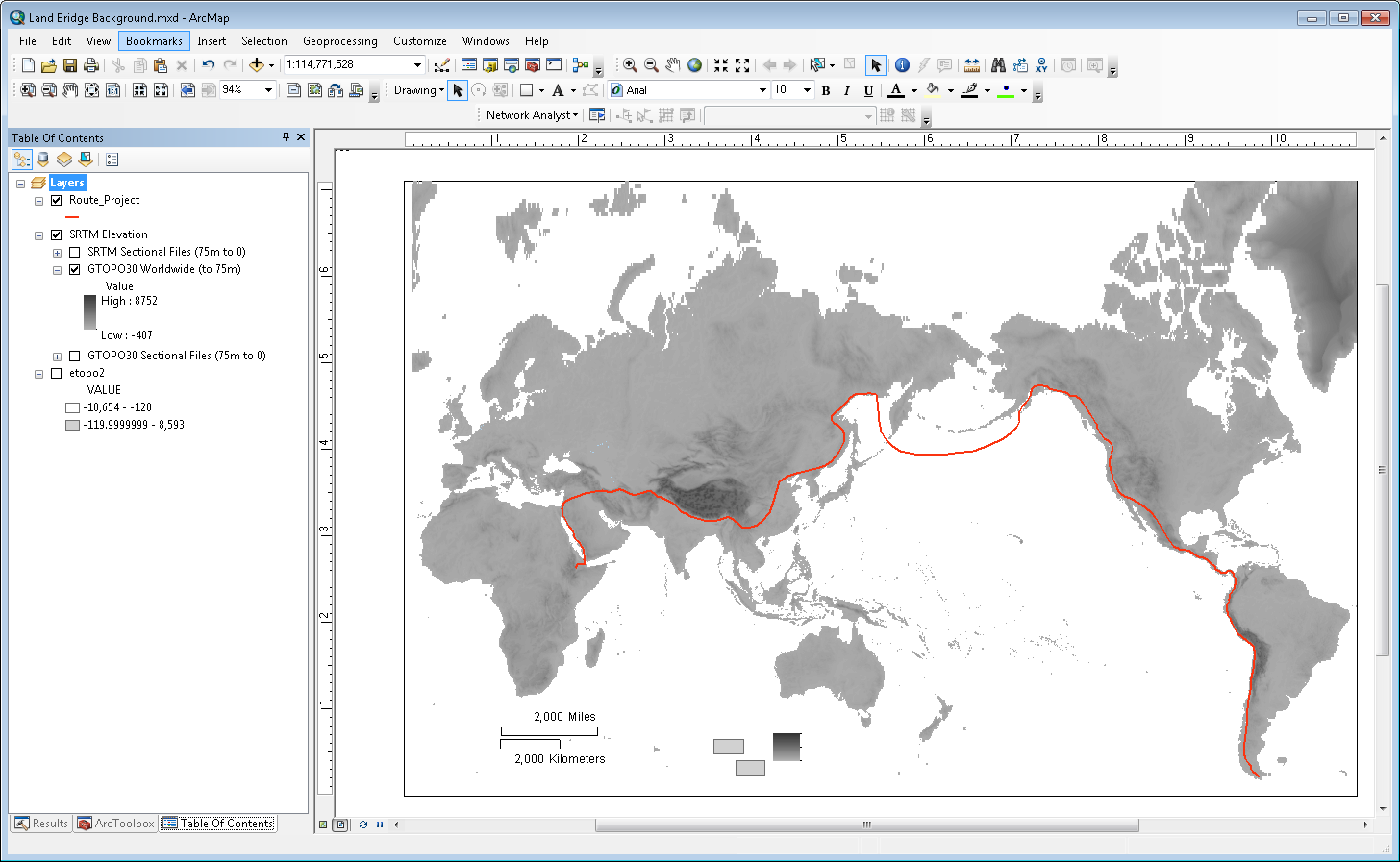 21
[Speaker Notes: Esri SRTM elevation layer shaded gray, with Paul’s intended route in red.]
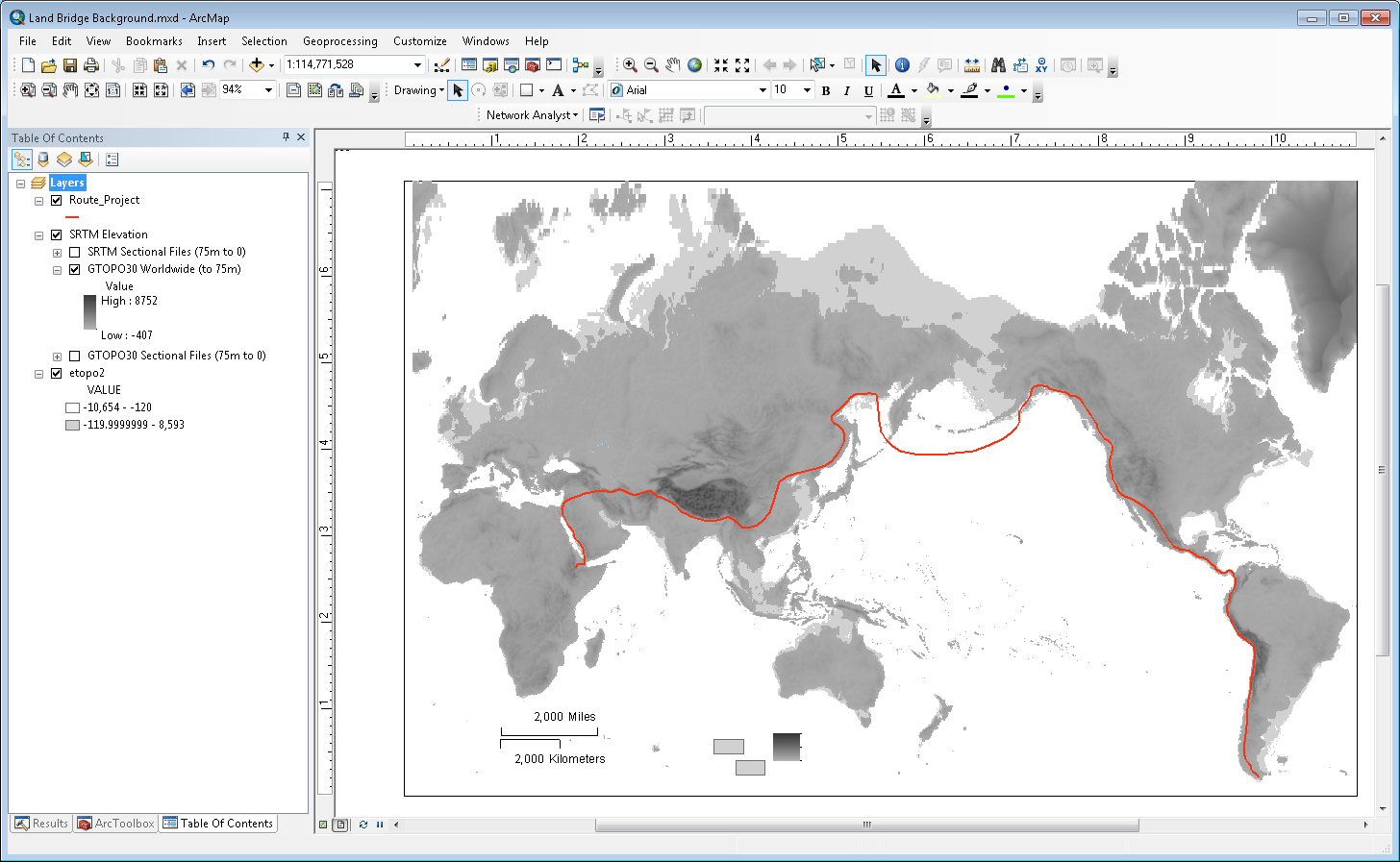 22
[Speaker Notes: All elevations < 100m shaded light gray]
Symbolizing ancient sea beds and the 
“ghostly pathways of our ancestors” and how they moved in “bands, and waves”  
	- Paul Salopek
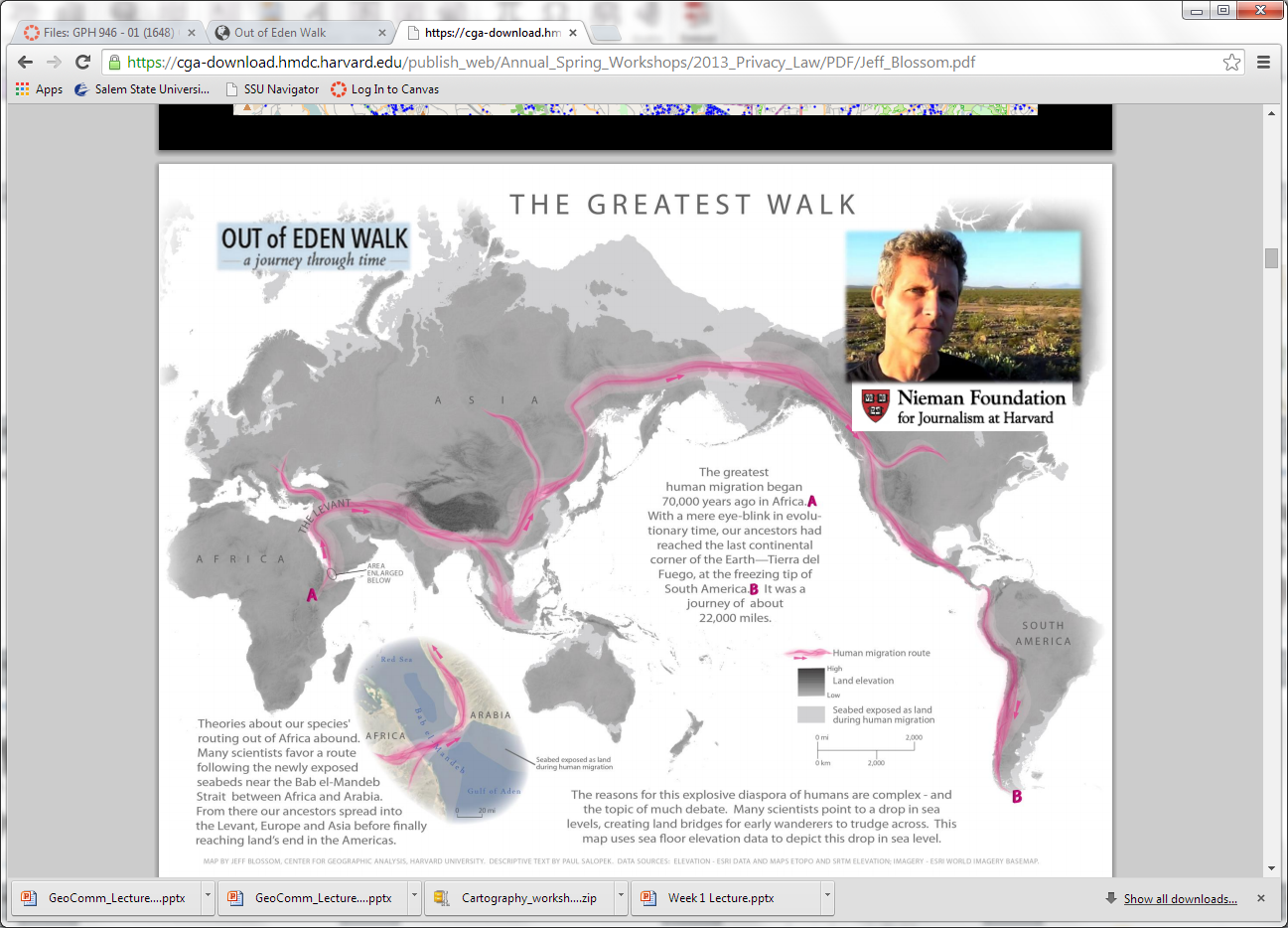 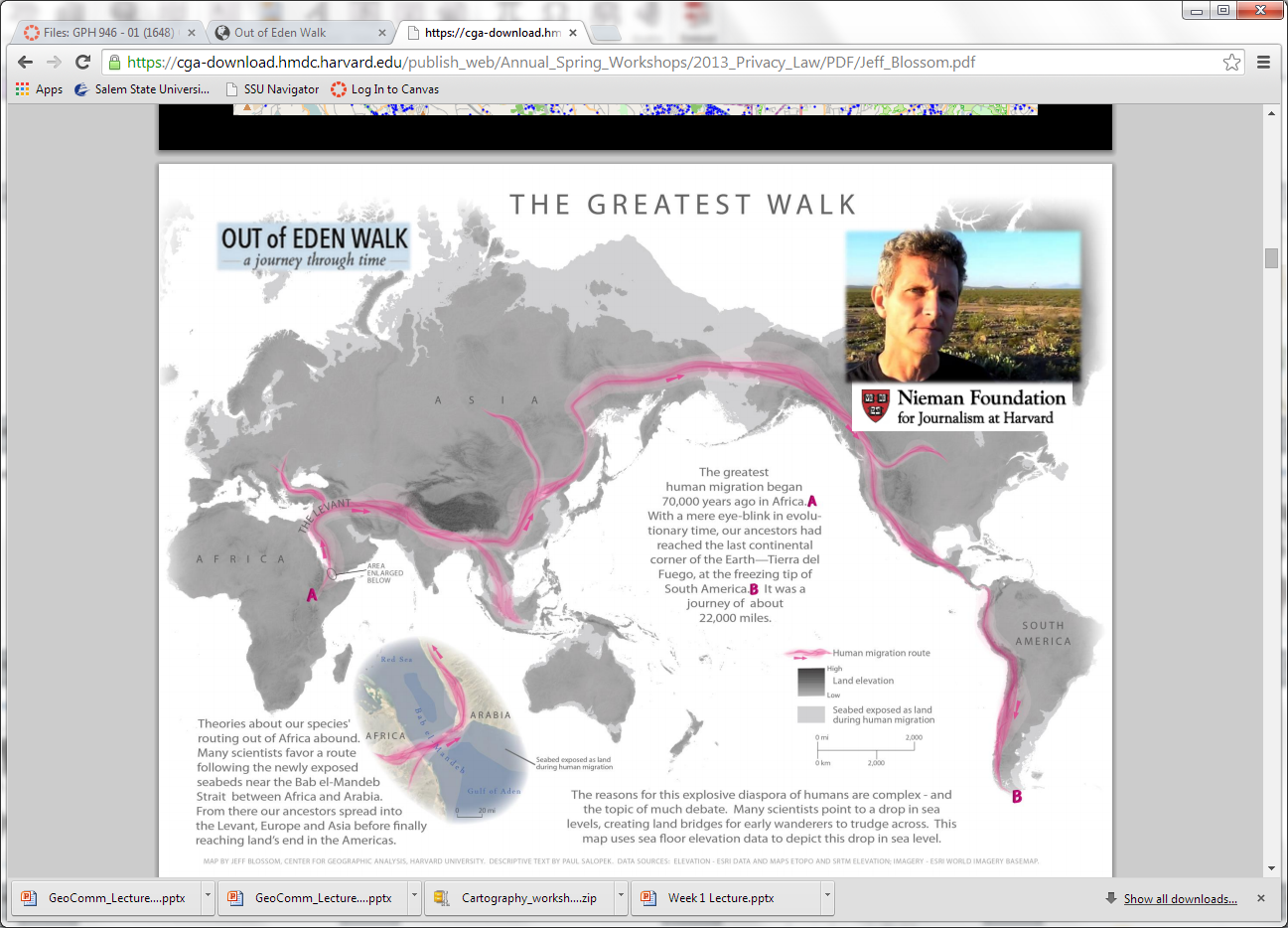 23
[Speaker Notes: http://www.outofedenwalk.com/
http://www.outofedenwalk.com/blog/lab-talk/2014/04/mapping-year-one/
http://www.outofedenwalk.com/blog/lab-talk/2014/06/compass-bearings-mapping-ancient-seabeds/]
Extra style added to this map 
using Adobe Illustrator
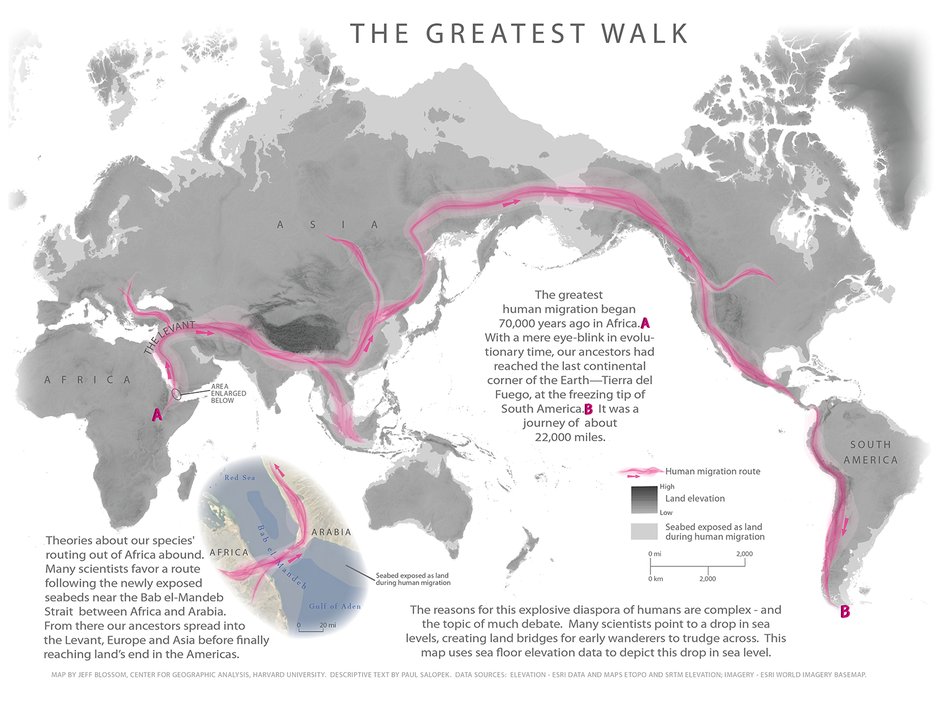 24
[Speaker Notes: http://www.outofedenwalk.com/media/2013/03/the-greatest-walk/]
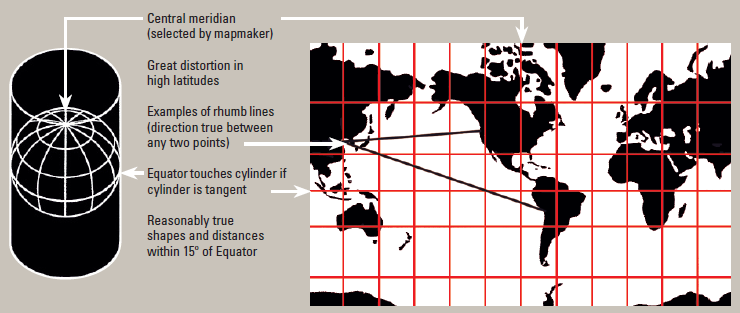 Cylindrical projection – projected onto a cylinder tangent  to the globe.  E.g. the Mercator projection created by Gerardus Mercator in the 1500s.
25
[Speaker Notes: http://egsc.usgs.gov/isb/pubs/MapProjections/projections.html]
Fuller projection (polyhedron)
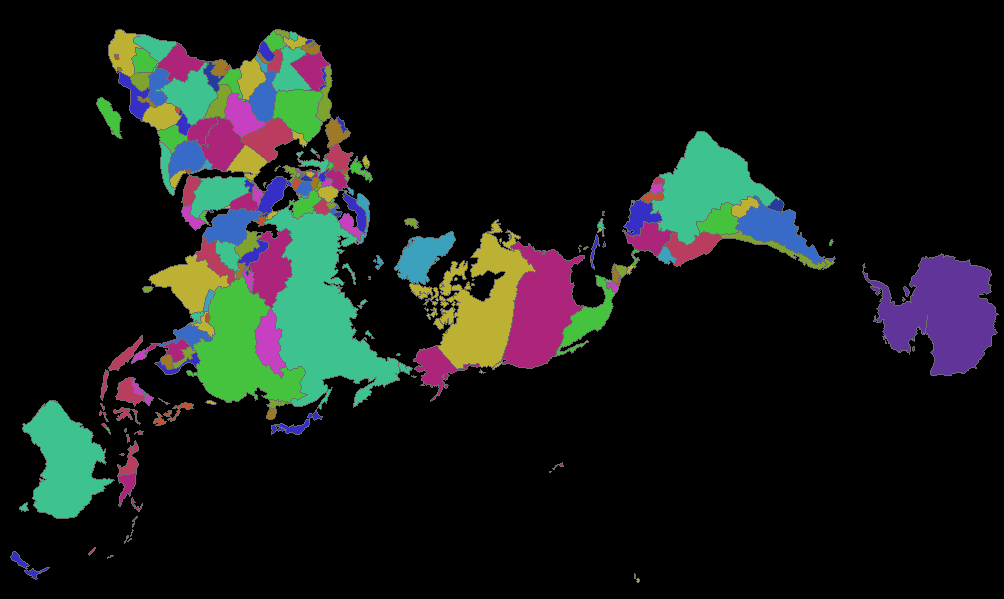 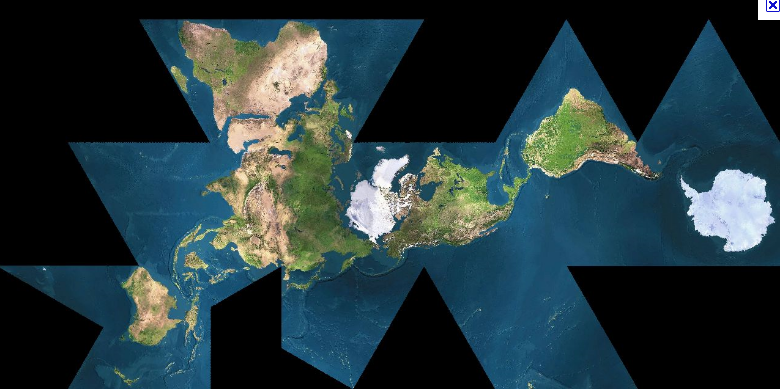 26
[Speaker Notes: http://www.google.com/imgres?imgurl=http://unit13.ortlos.info/wp-content/uploads/2010/04/fuller_1280x640.jpg&imgrefurl=http://unit13.ortlos.info/%3Fp%3D1444&h=640&w=1280&sz=119&tbnid=r3MY0005cSSKvM:&tbnh=75&tbnw=150&prev=/images%3Fq%3Dfuller%2Bmap%2Bprojection&zoom=1&q=fuller+map+projection&usg=__qPK3Kp9t-FmTc-75NB3kdeaPqMQ=&sa=X&ei=Q5xkTZqkJc_UgAfAsNSXBw&ved=0CD8Q9QEwBg]
Fuller projection (polyhedron)
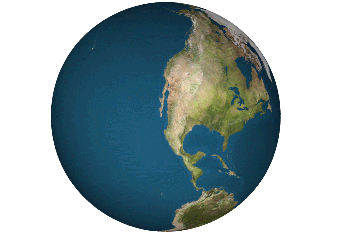 [Speaker Notes: http://en.wikipedia.org/wiki/Dymaxion_map]
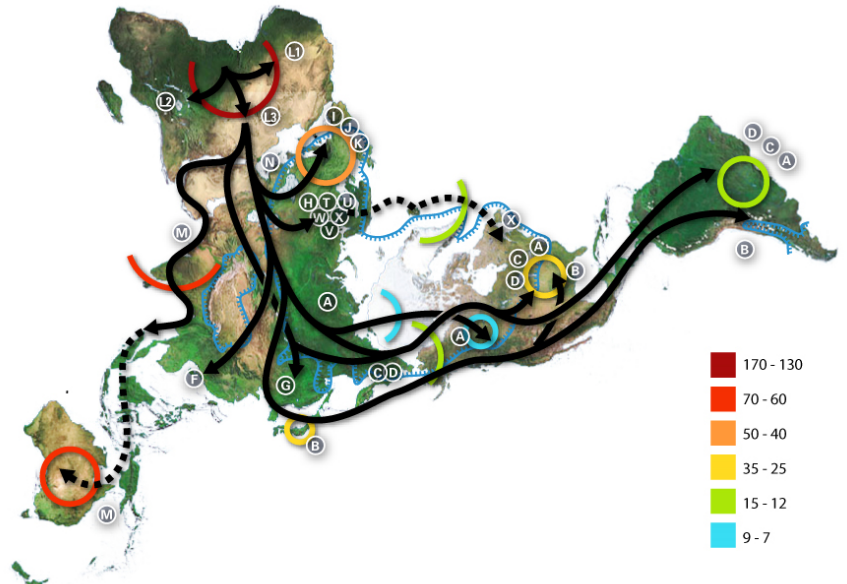 Human Migration
Thousands of years 
before present
[Speaker Notes: http://en.wikipedia.org/wiki/File:Map-of-human-migrations.jpg]
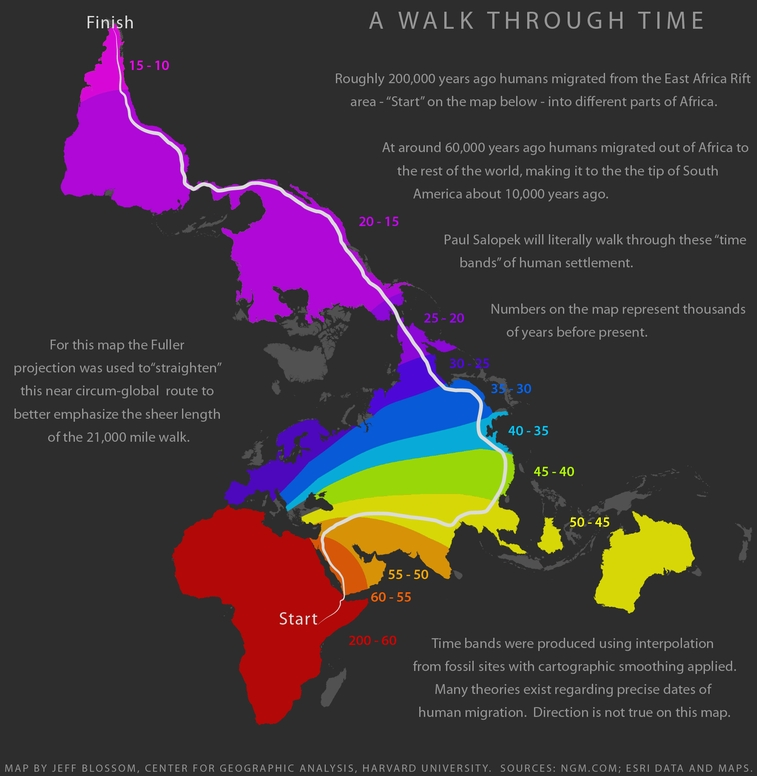 http://www.outofedenwalk.com/media/2013/01/a-walk-through-time/
29
[Speaker Notes: http://www.outofedenwalk.com/media/2013/01/a-walk-through-time/]
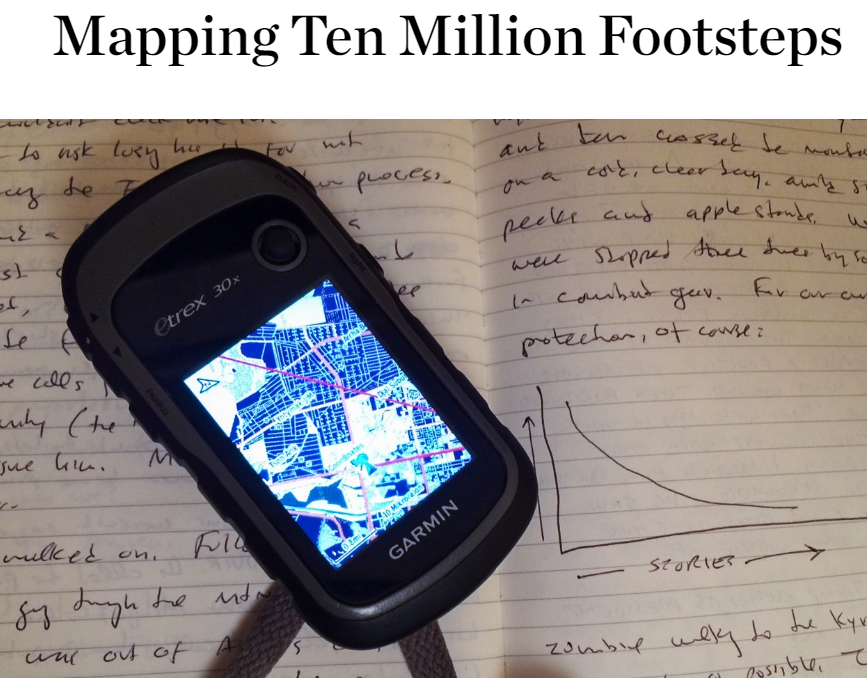 Paul’s notebook and Global Positioning System (GPS) mapping device.
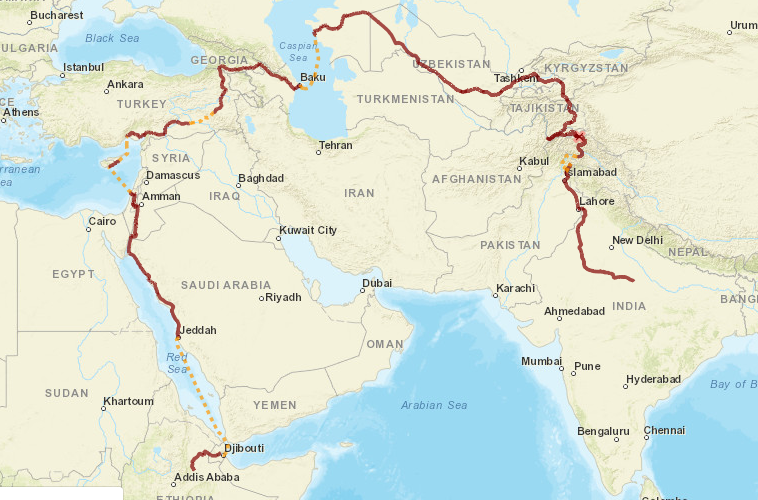 Paul’s current location:

On the banks
of the Ganges, approaching
Varanasi.
[Speaker Notes: http://worldmap.harvard.edu/maps/completed_route]
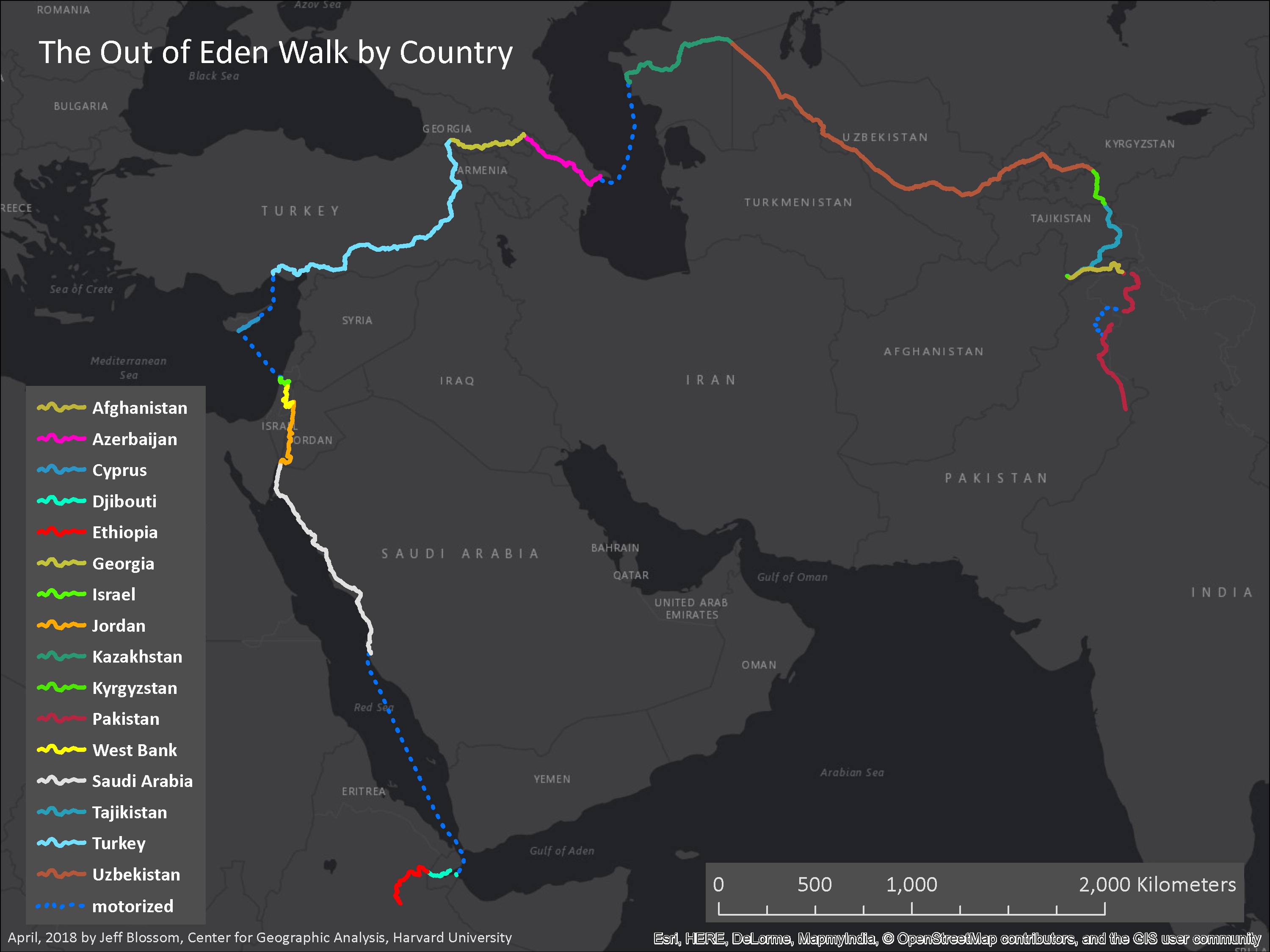 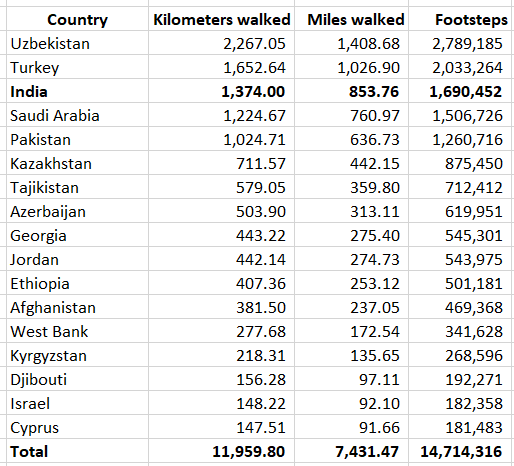 Still counting!
India
Immigration / Emigration in 2013 – interactive web map
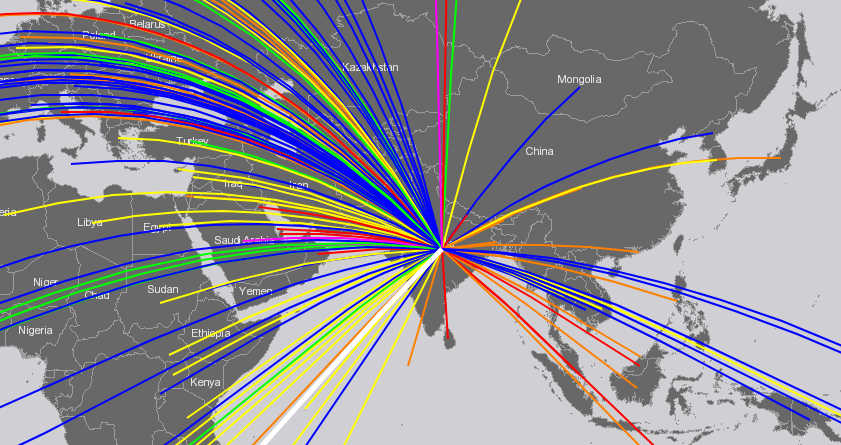 http://maps.cga.harvard.edu/crossroadsofmigration/world/
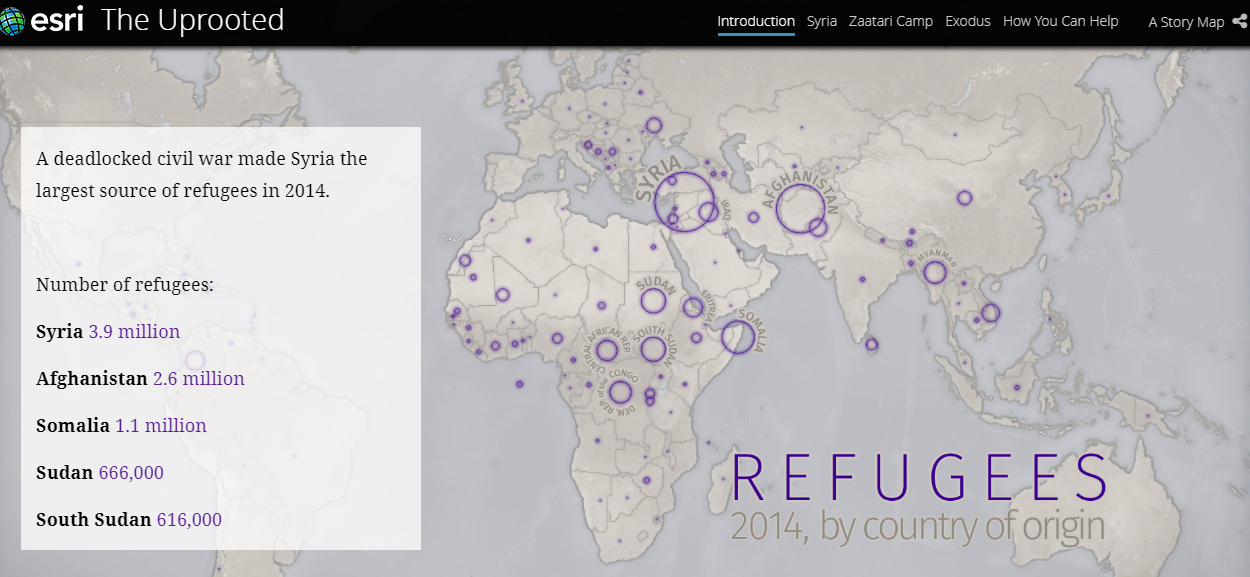 http://storymaps.esri.com/stories/2016/the-uprooted/index.html
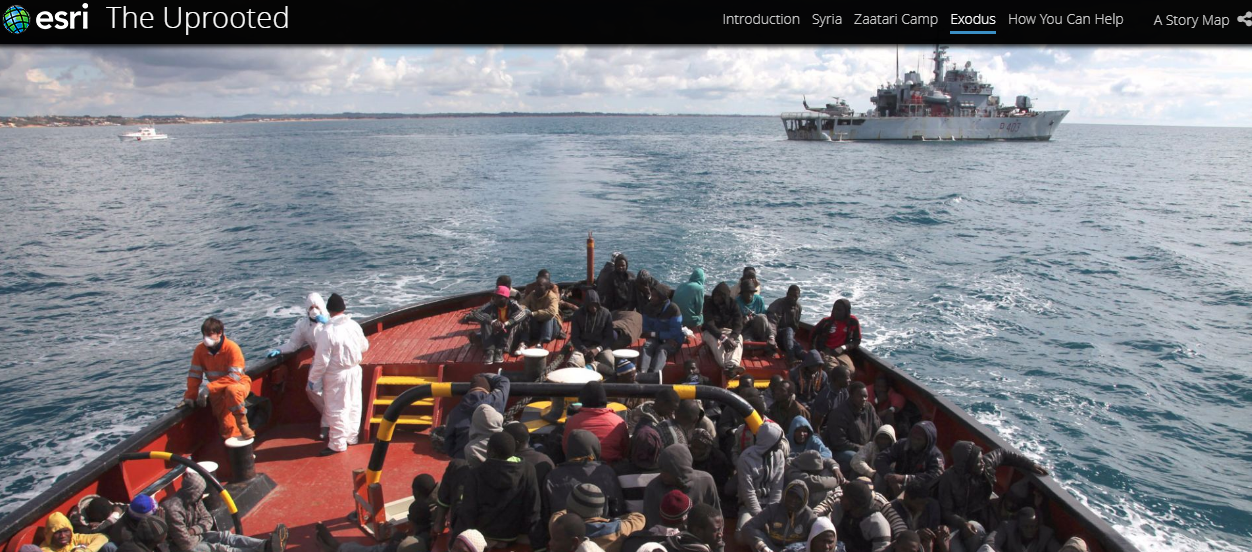 http://storymaps.esri.com/stories/2016/the-uprooted/index.html
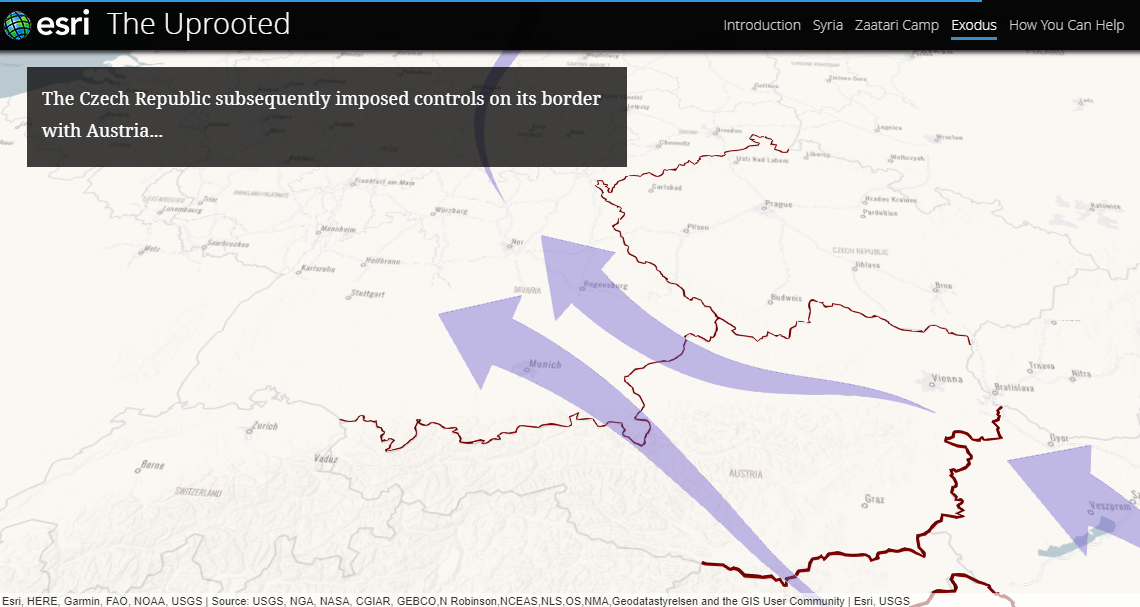 http://storymaps.esri.com/stories/2016/the-uprooted/index.html
Time to make a quick map...
Make your own map with BatchGeo
On the web, go to: drive.google.com
Click NEW > Google Sheets
Create a list of places you’ve been, and also want to go, like this:






Highlight the rows in the list, and click Edit > Copy
Open a new tab in your web browser, and go to batchgeo.com
Right click and choose Paste into the box at the top
Click the Map Now button.  Enter your email and the map will be sent to you.
Now your information is mapped!  Explore the interactive map.
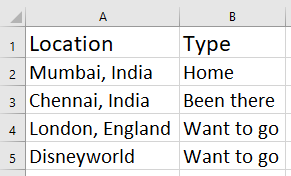 Map tutorial #2:  A custom Google Map
Instructions to make your own custom Google map : http://bit.ly/2qC3Wea
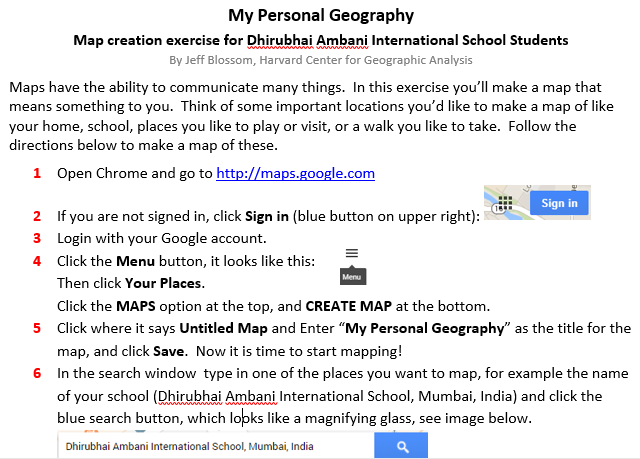 [Speaker Notes: https://drive.google.com/open?id=0B7nei6otw0JPYTAtaERfRUxUUkU]
Conclusion / Questions / Answers
1) Human migration is happening everywhere.  Creative, informative maps can lead to better understanding and managing this phenomenon.2) Use and make maps to better understand your daily life, and in your studies!
The Out of Eden Walk main website

More mapping projects for the Harvard Business School

Paul Salopek’s Completed Route map

Essays on mapping by Jeff:
An Atlas of Thinking: Mapping by Middle School Students
Mapping 10 Million Footsteps
Compass Bearings: Mapping Ancient Seabeds

More of Jeff’s maps for The Out of Eden Walk project

More mapping projects at The Center for Geographic Analysis 

Jeff’s email:  jblossom@cga.harvard.edu